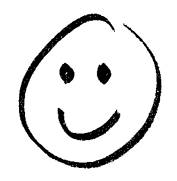 CÓMO FOMENTAR LA ALEGRÍA Y EL APRENDIZAJE
METODOLOGÍA
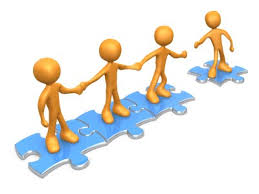 Educación por proyectos
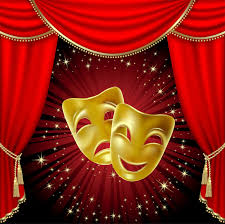 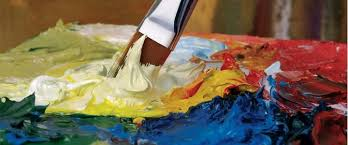 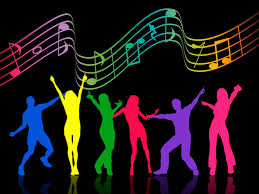 Actividades de     integración afectiva
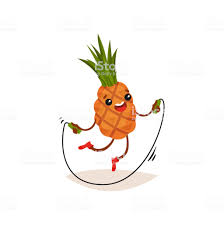 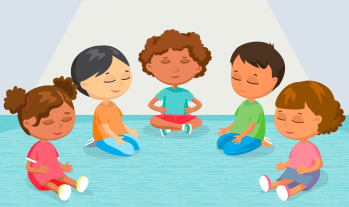 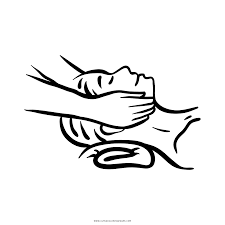 Técnicas específicas de trabajo corporal
RECURSOS
Decorar paredes y murales
Diario de no lo dicho
Rincones